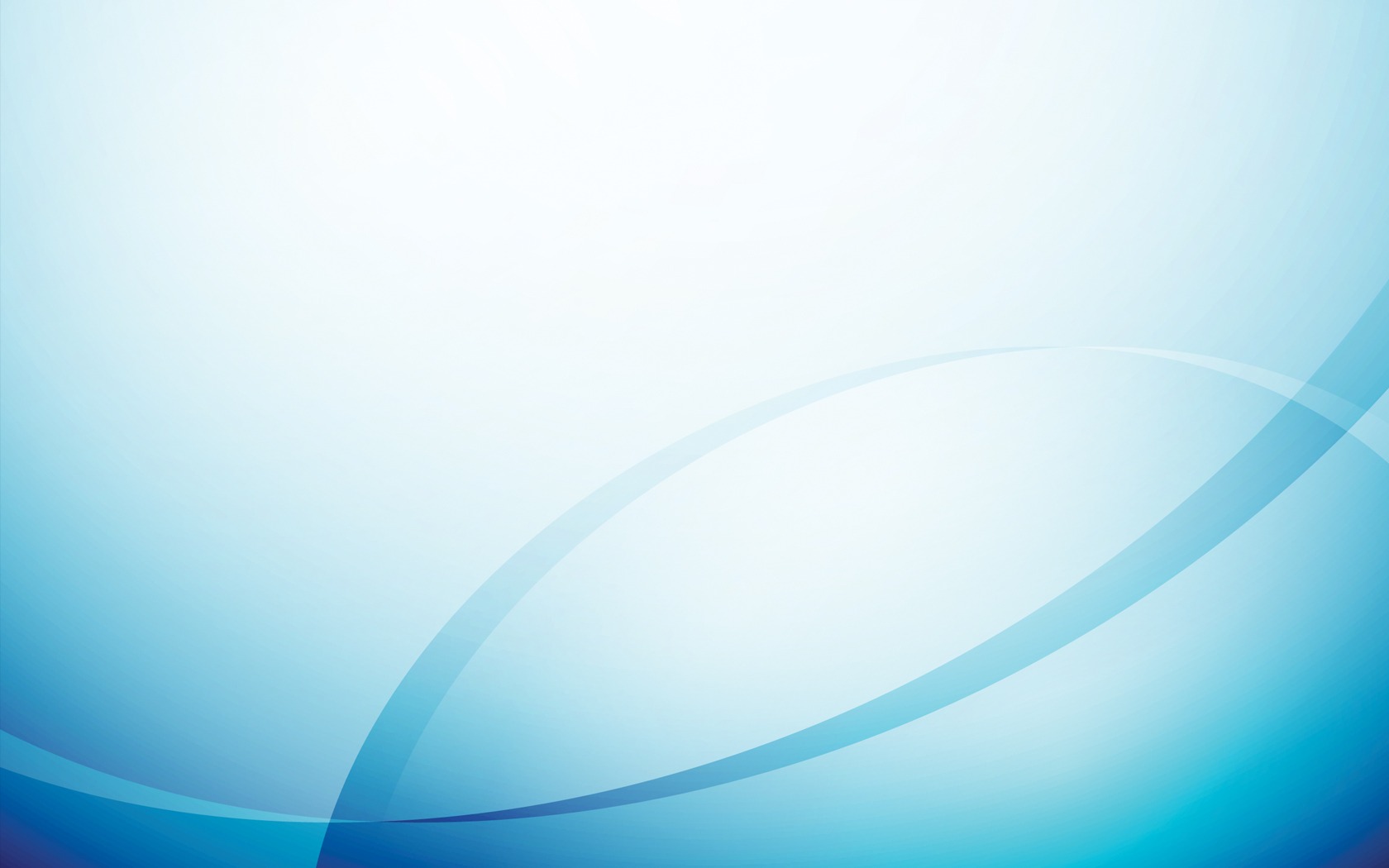 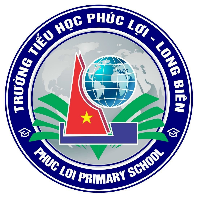 TRƯỜNG TIỂU HỌC PHÚC LỢI
TUẦN 13
Toán
Gam
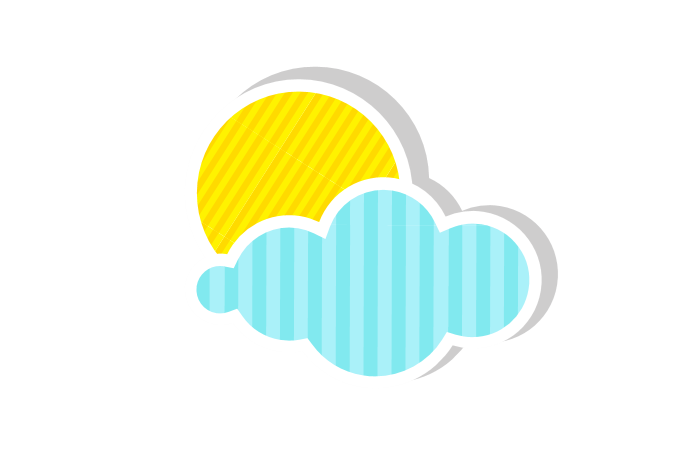 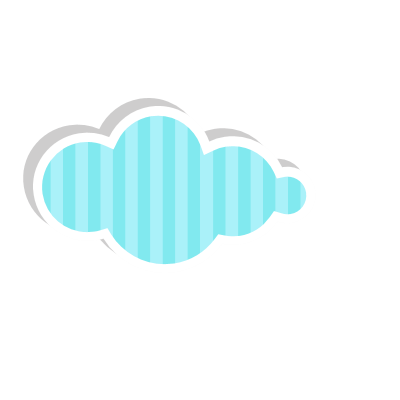 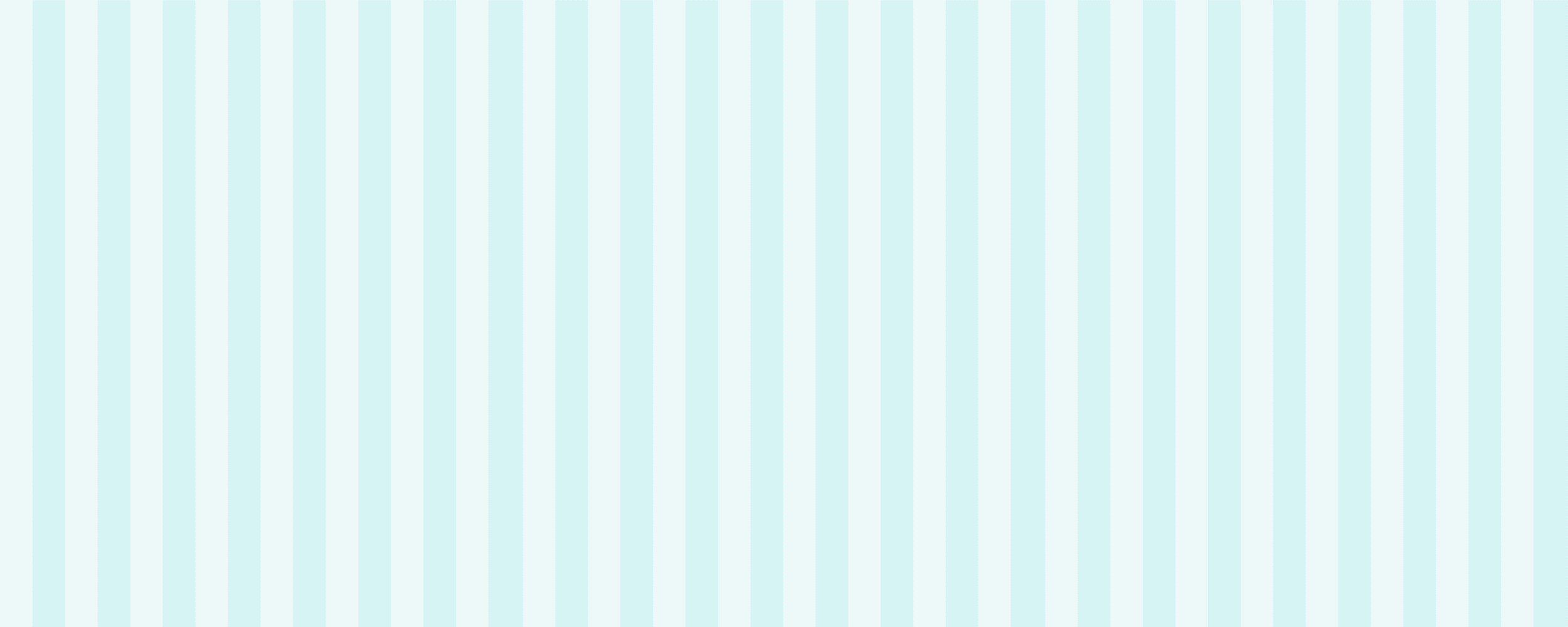 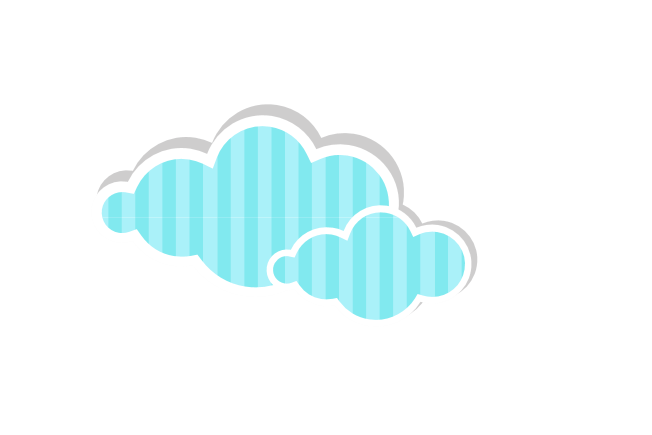 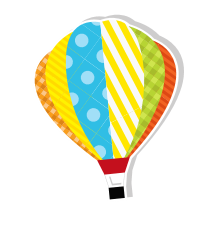 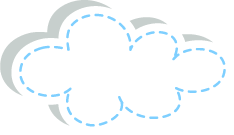 01
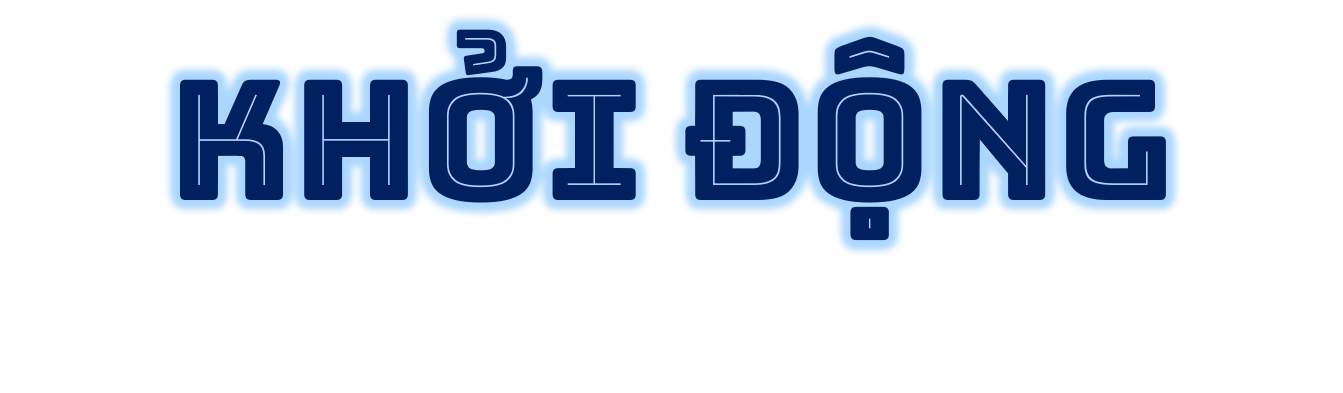 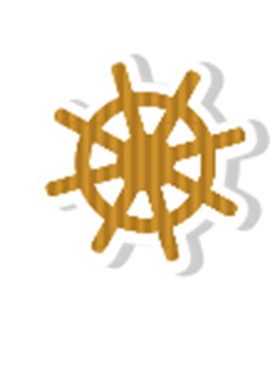 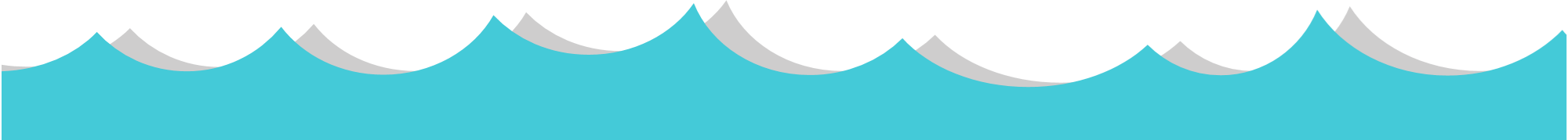 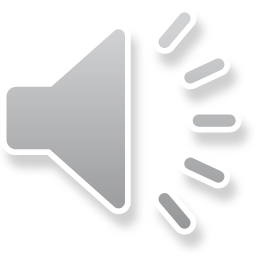 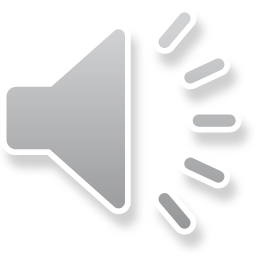 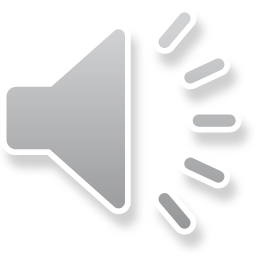 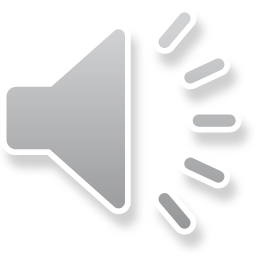 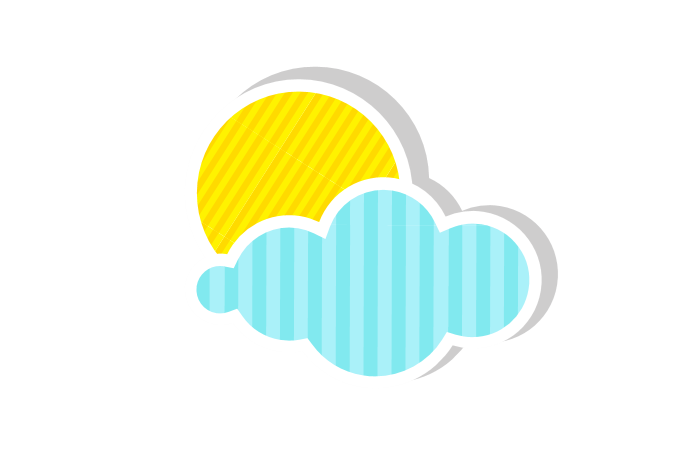 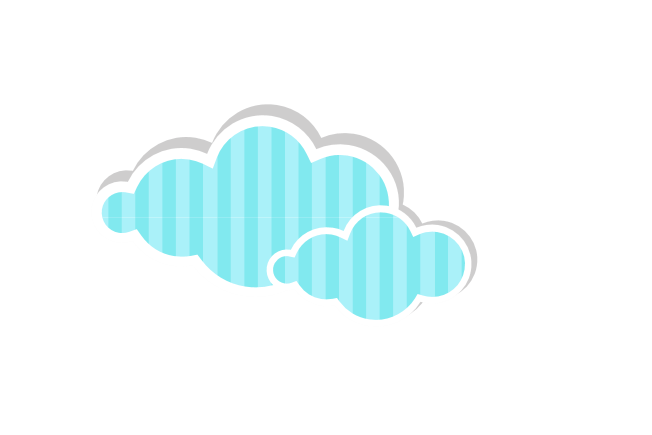 HOÀN THÀNH
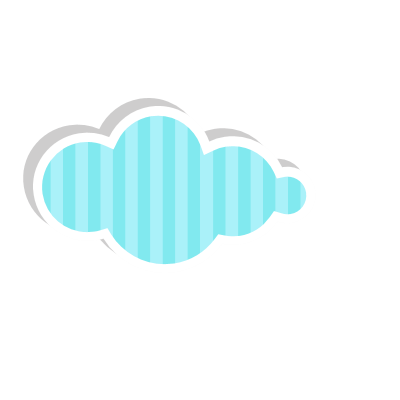 Thuyền ra khơi
1
2
3
4
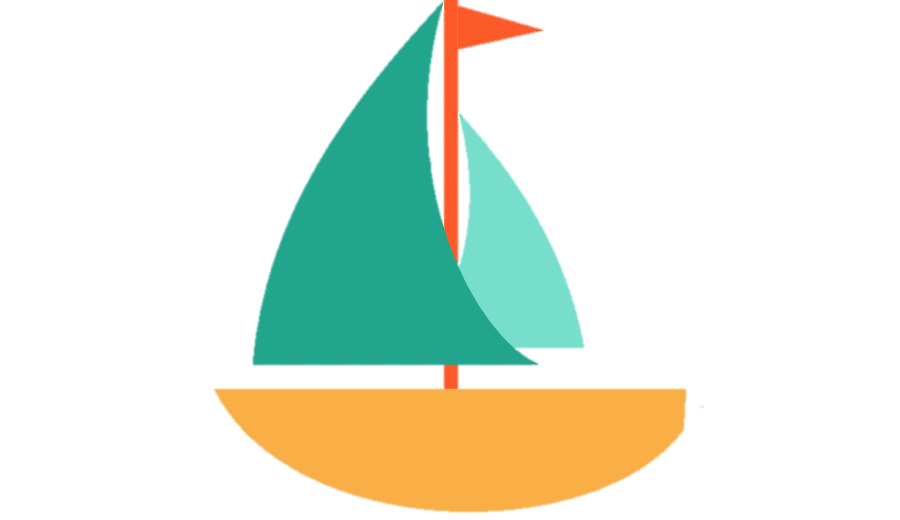 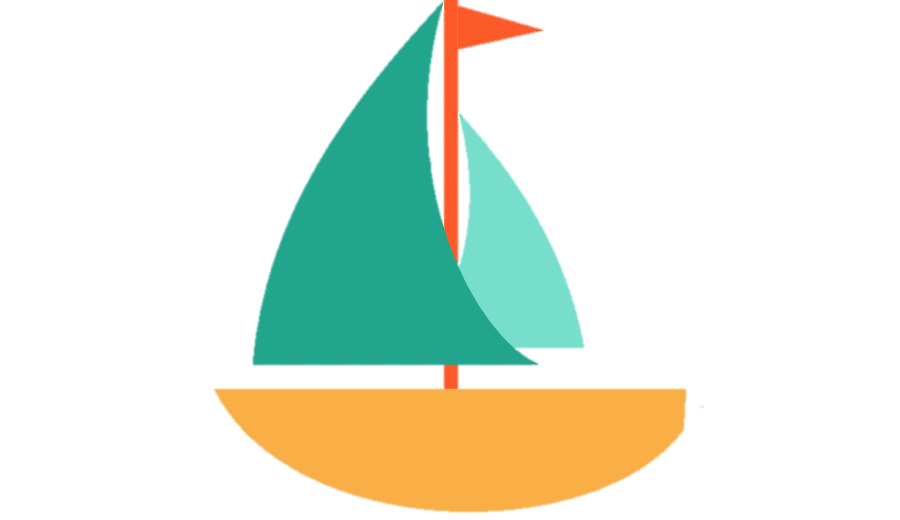 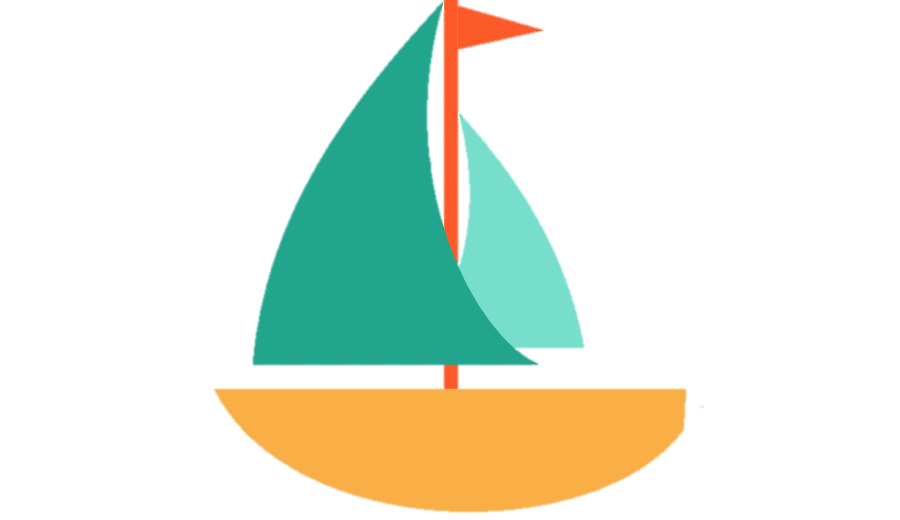 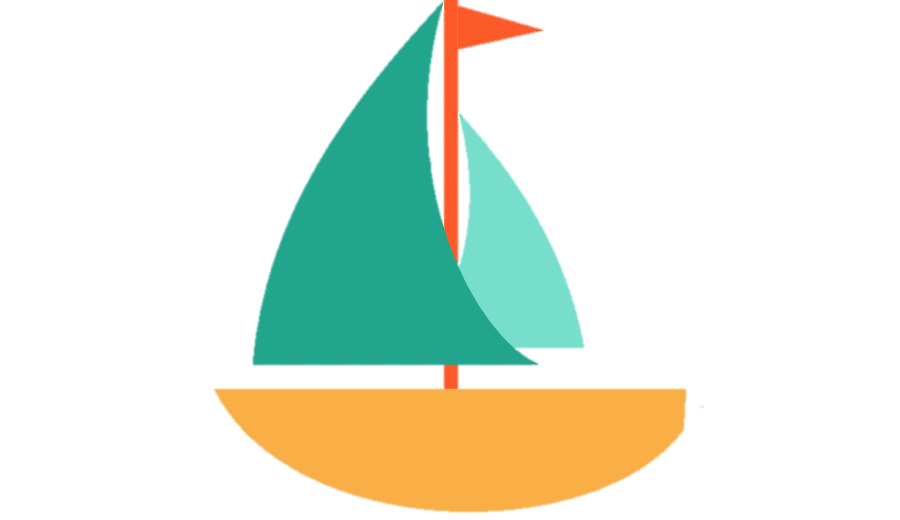 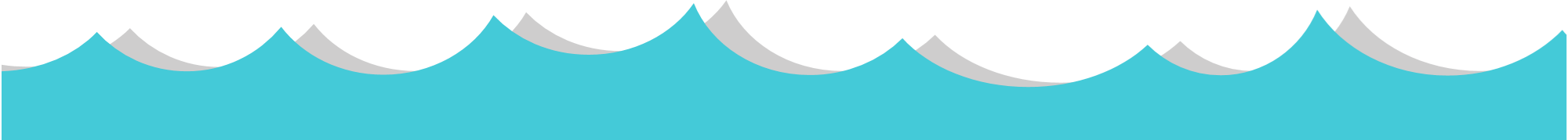 [Speaker Notes: Bấm chuột vào chữ số để xuất hiện câu hỏi . Sau khi trả lời xong bấm vào Hoàn thành]
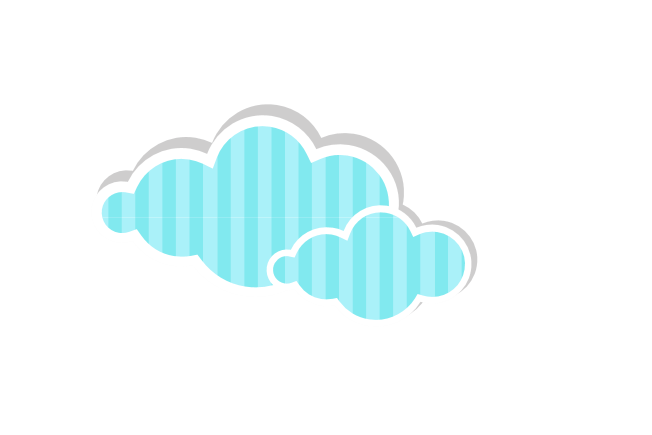 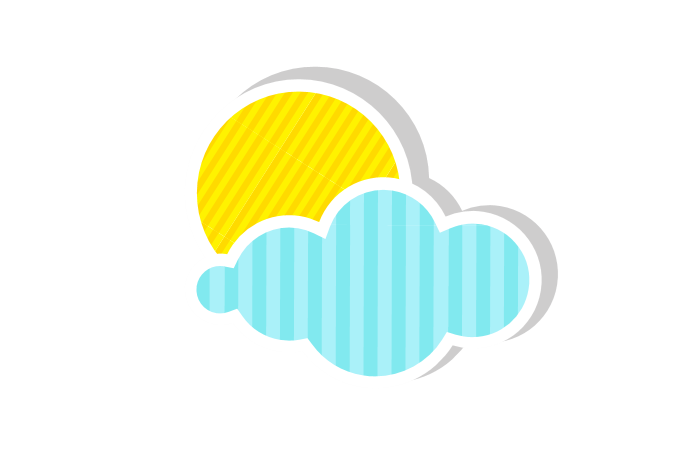 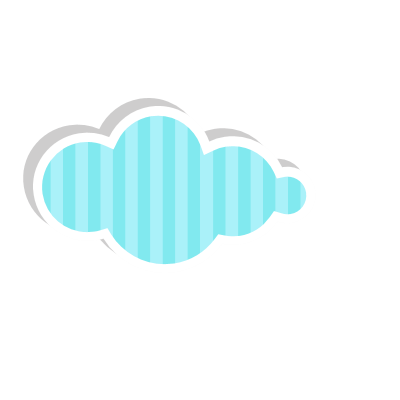 350mm + 100mm =
1
Đáp án: 450mm
QUAY VỀ
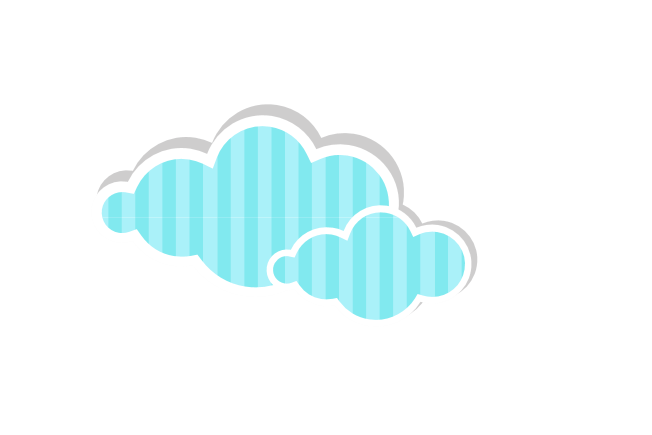 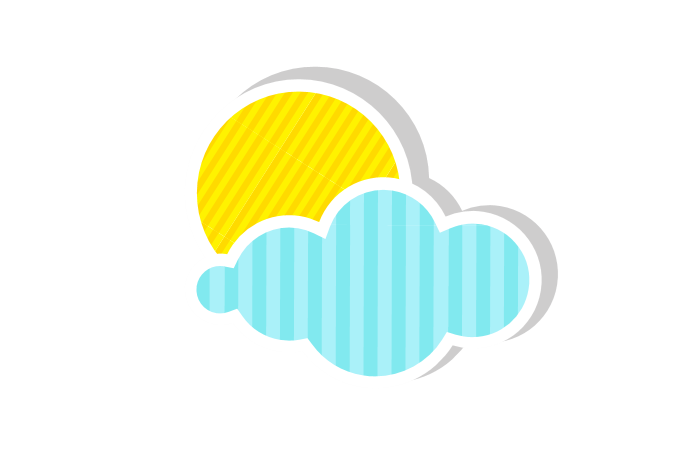 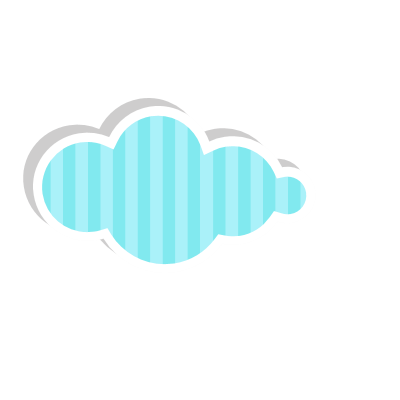 350mm – 150mm = 250mm. Đúng hay sai?
2
Đáp án: Sai
QUAY VỀ
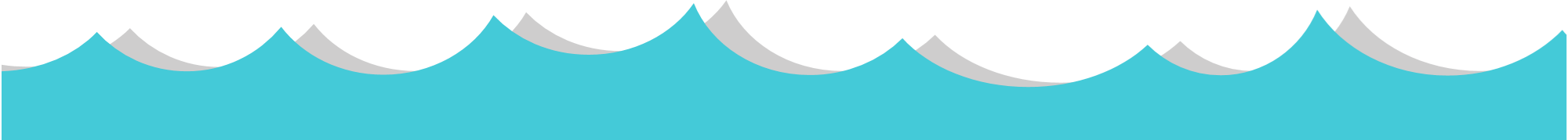 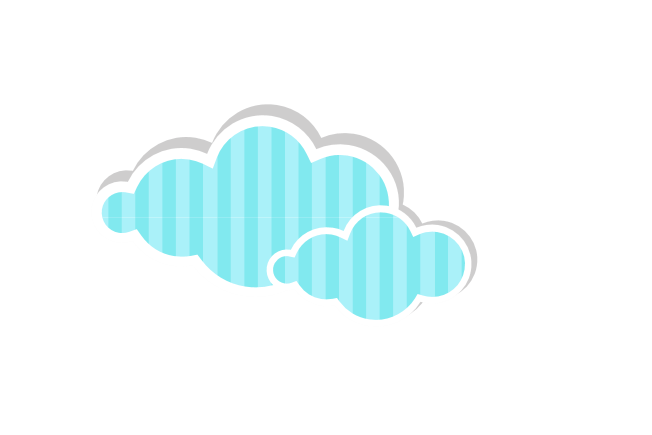 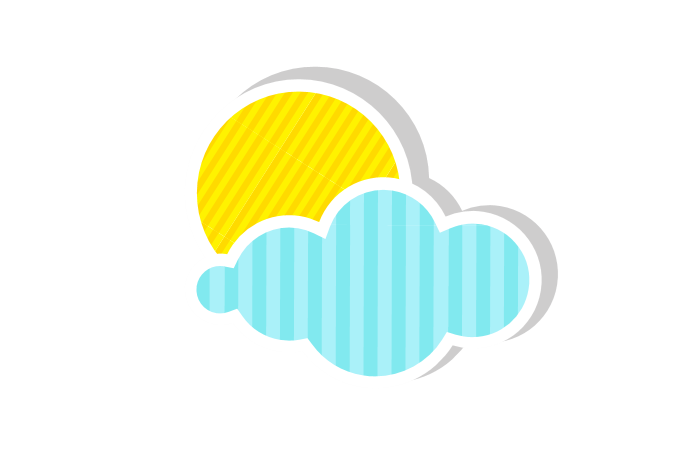 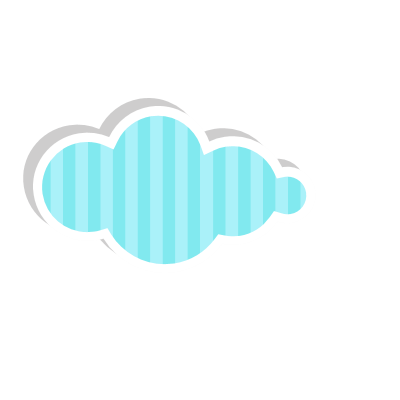 55mm : 5 =
3
Đáp án: 11mm
QUAY VỀ
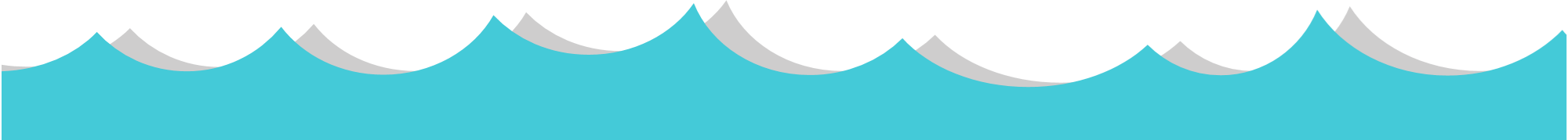 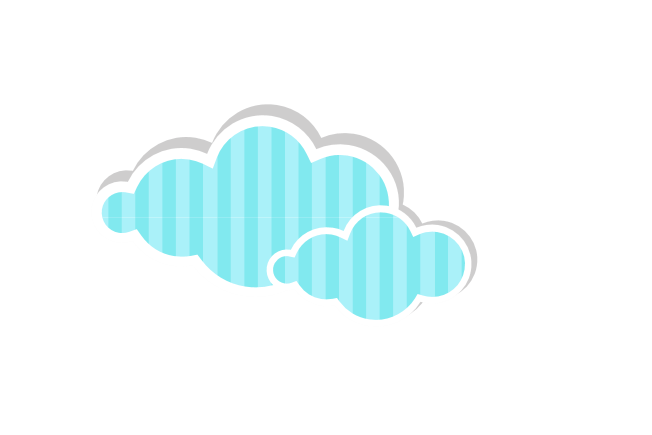 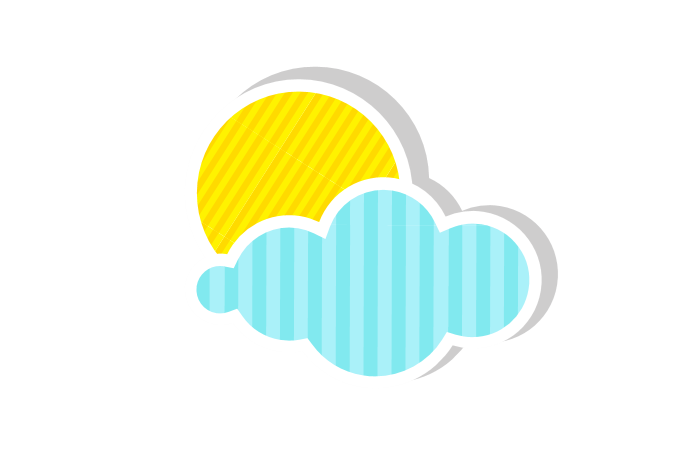 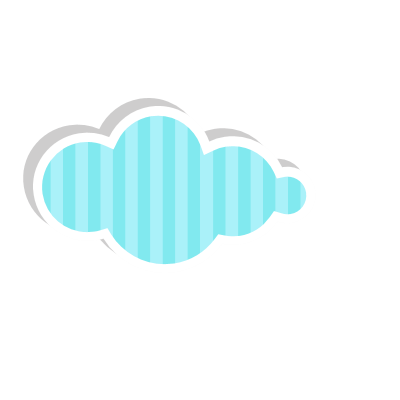 30mm x 3 =
4
Đáp án: 90mm
QUAY VỀ
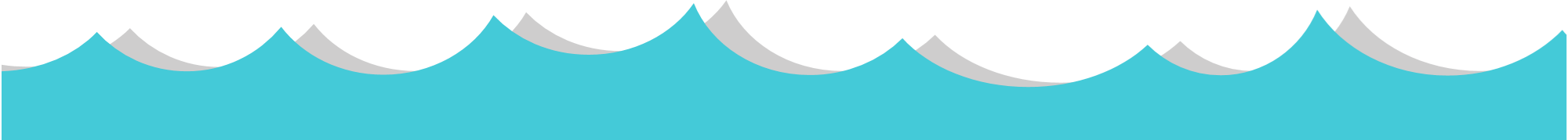 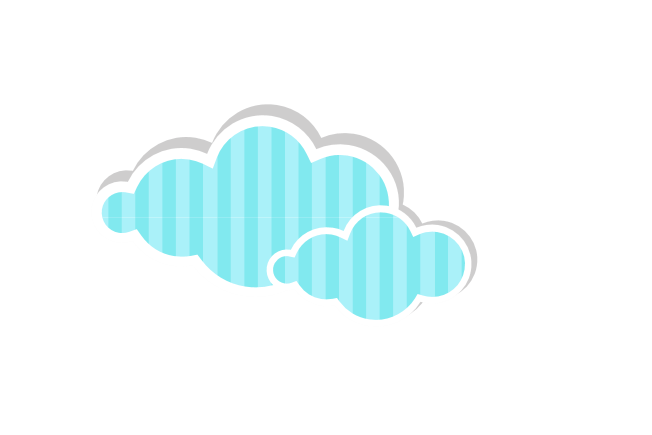 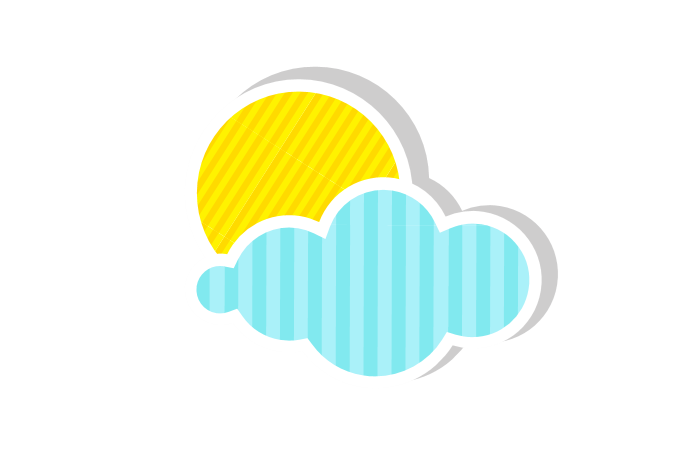 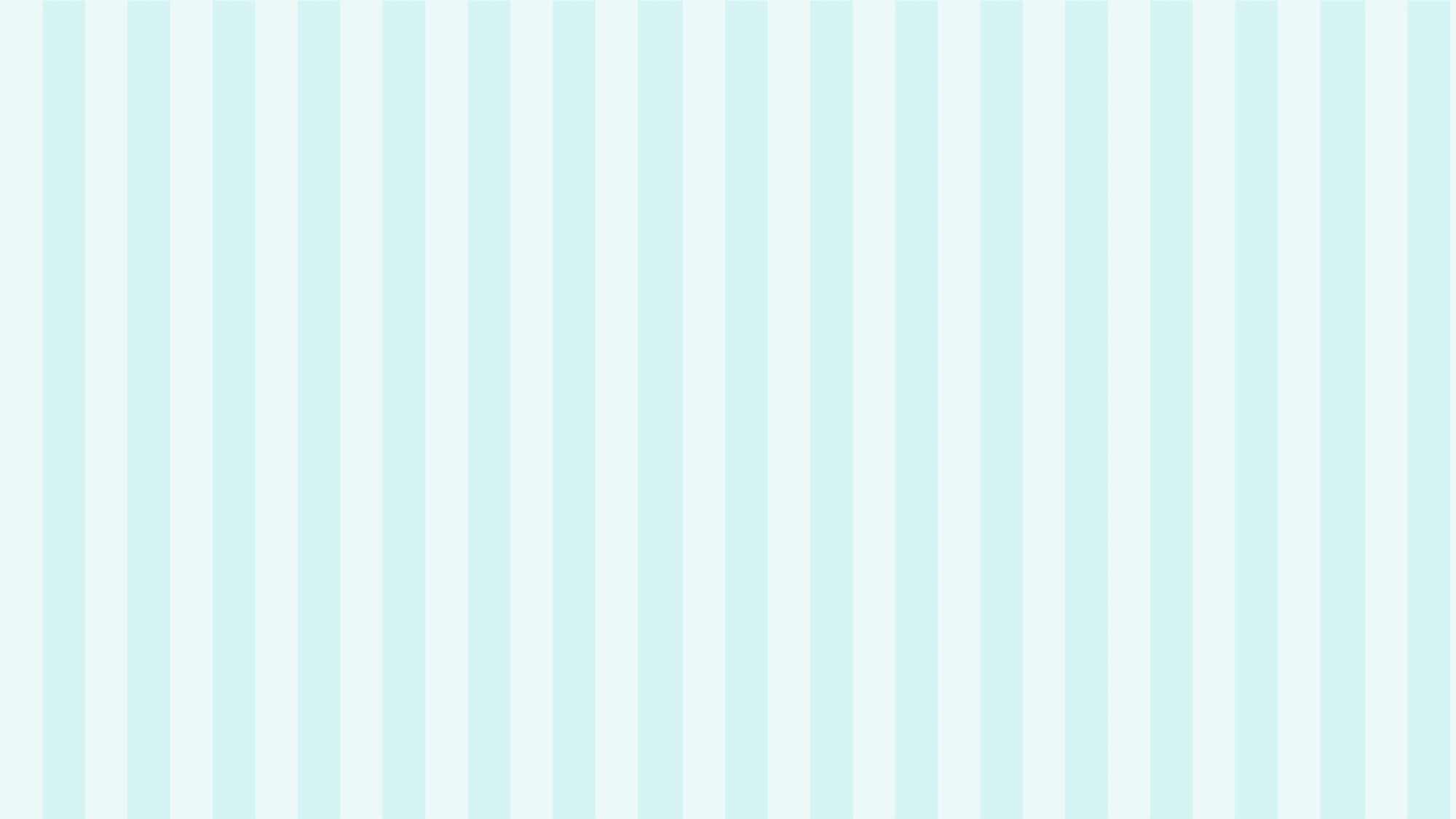 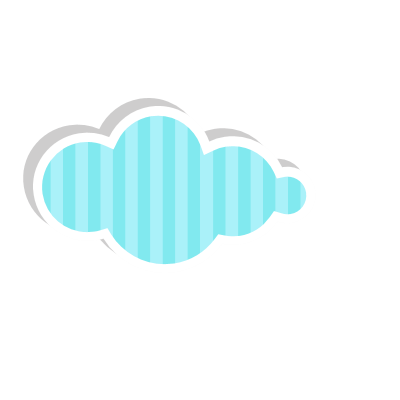 Toán
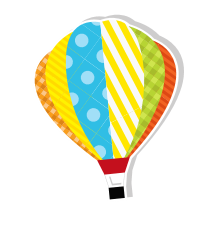 Bài 31: Gam
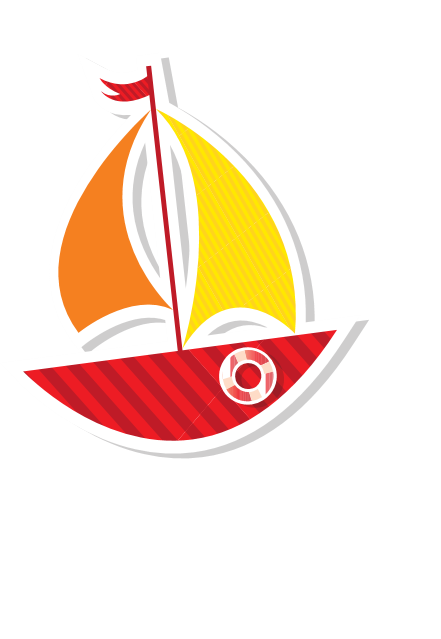 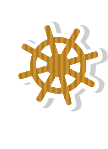 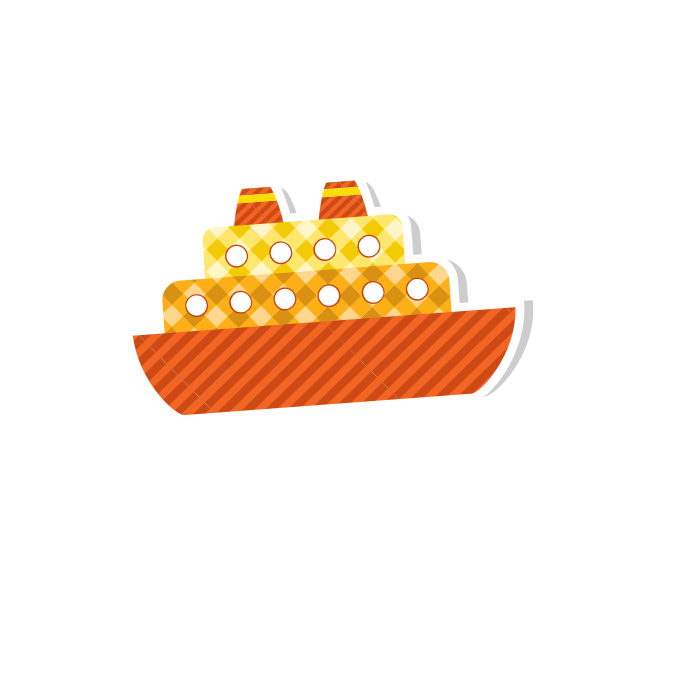 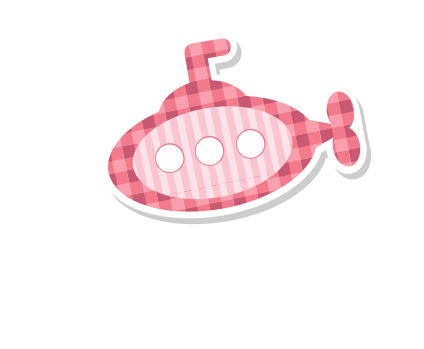 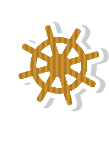 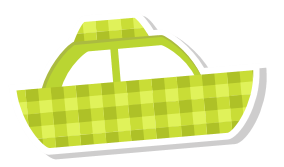 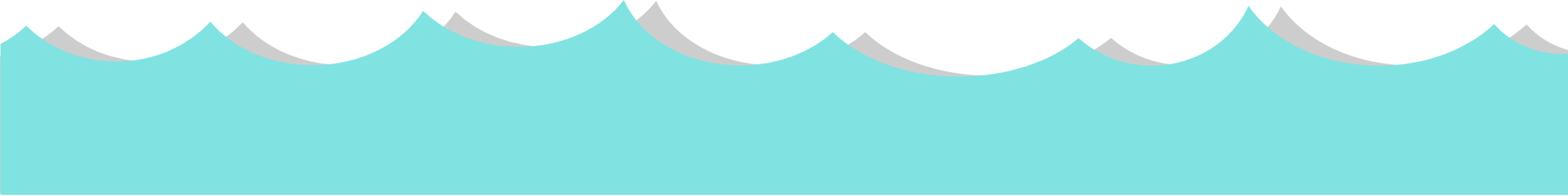 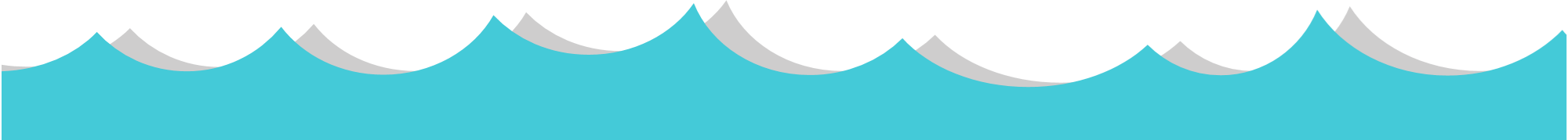 YÊU CẦU CẦN ĐẠT
- Nhận biết được đơn vị đo khối lượng gam (g).
- Biết đọc, viết tẳt đơn vị đo khói lượng gam.
- Nhận biết được 1 kg = 1 000 g.
- Vận dụng vào thực hành cân các đó vật cân nặng theo đơn vị gam (g).
- Thực hiện được đổi đơn vị kg, g và phép tính với đơn vị gam (g).
- Qua thực hành, luyện tập, HS phát triển được năng lực giải quyết vấn đề.
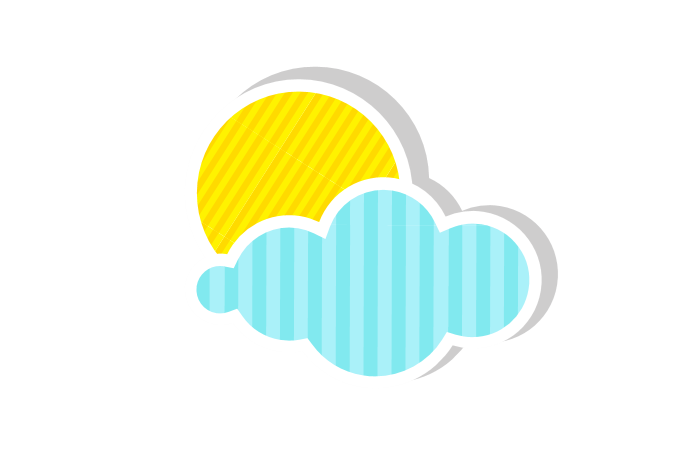 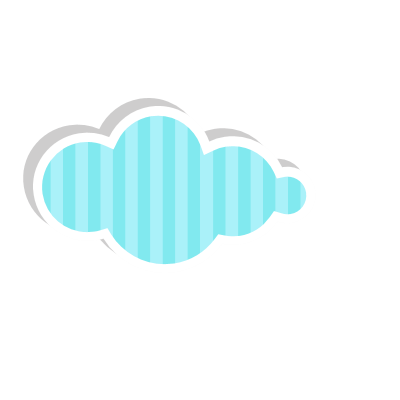 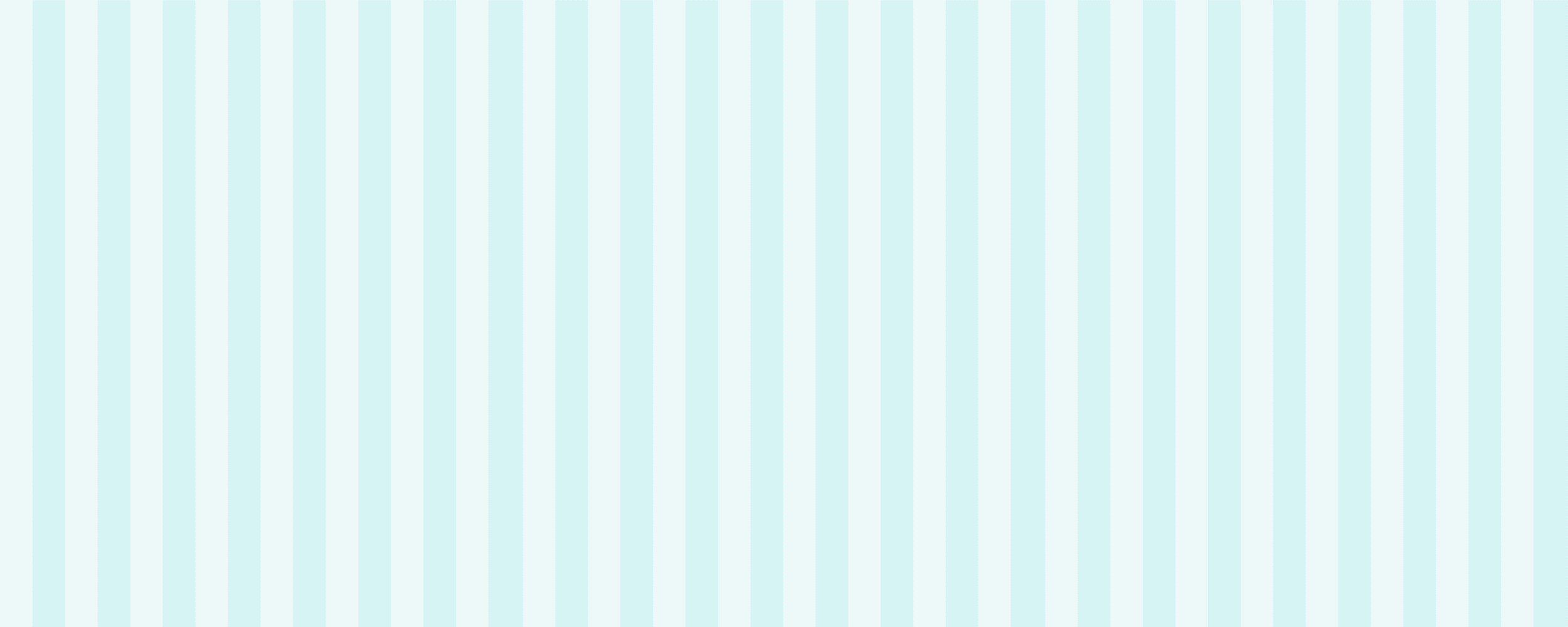 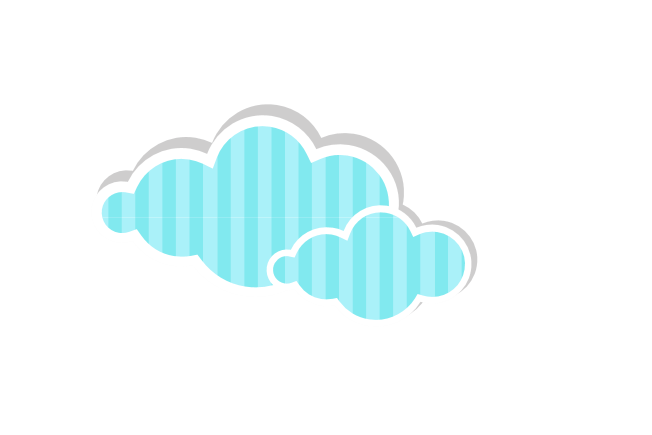 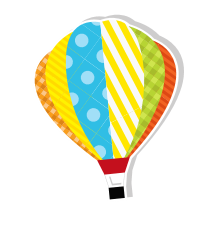 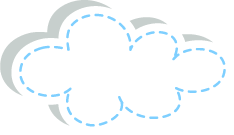 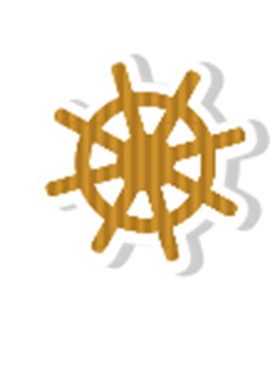 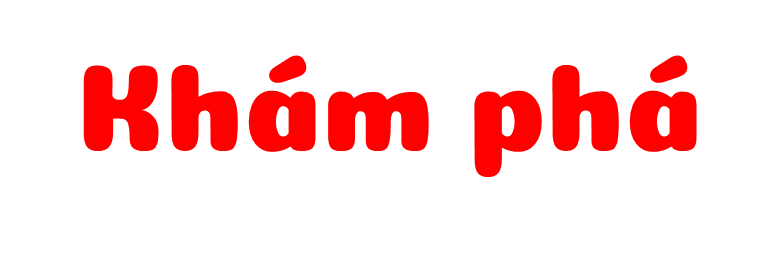 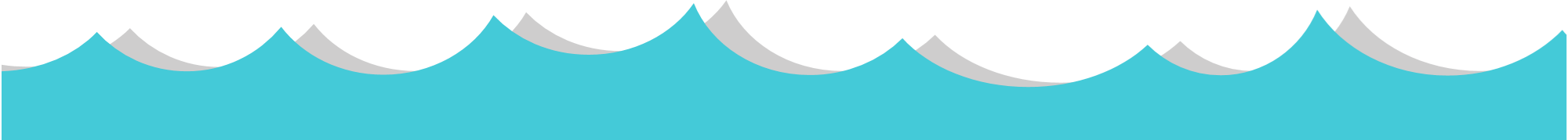 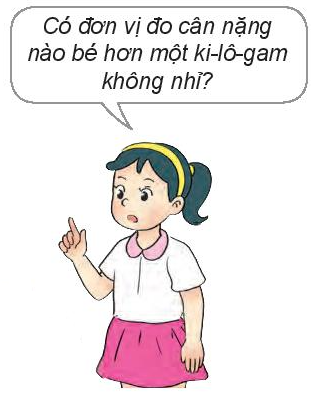 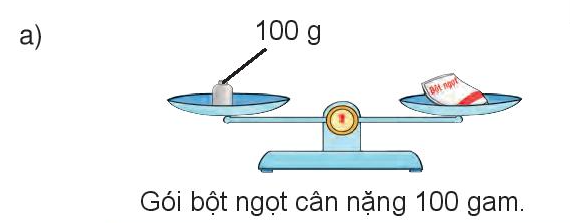 Ngoài các quả cân 1kg, 2kg, 5kg còn có các quả cân: 1g, 2g, 5g, 10g, 20g, 50g, 100g, 200g, 500g
500g
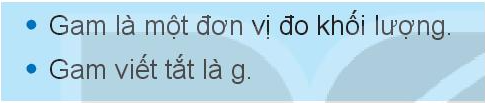 100g
200g
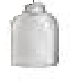 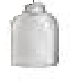 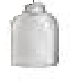 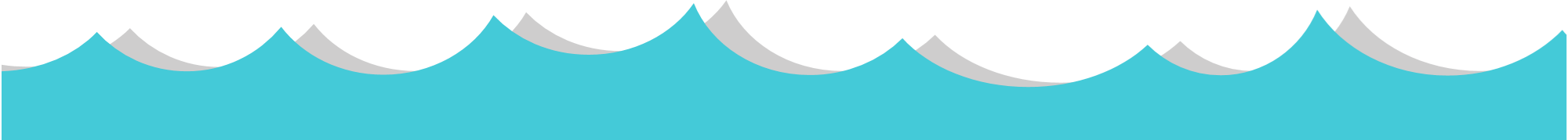 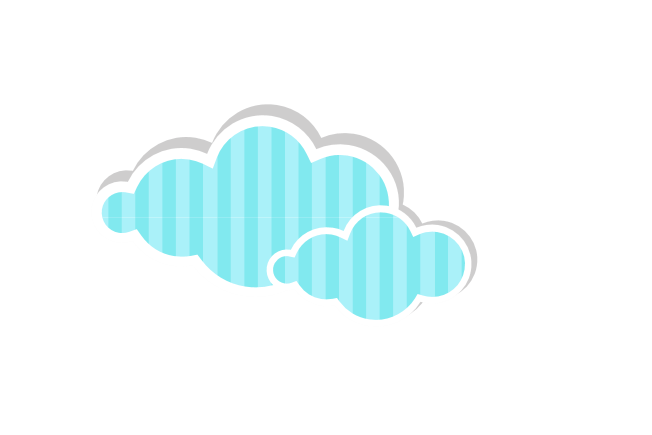 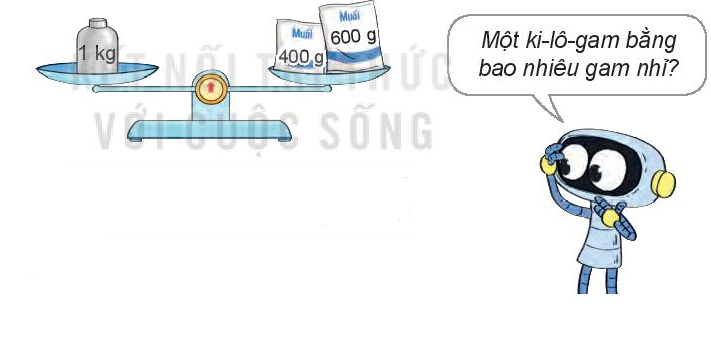 b)
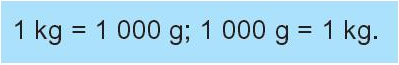 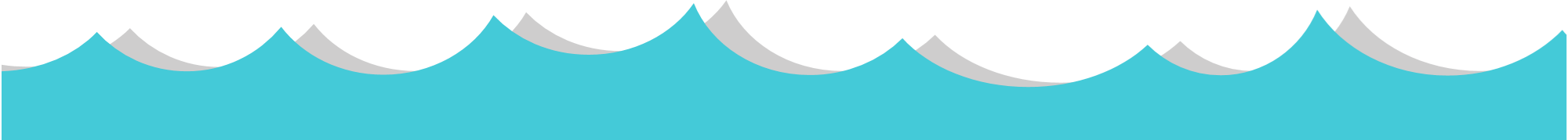 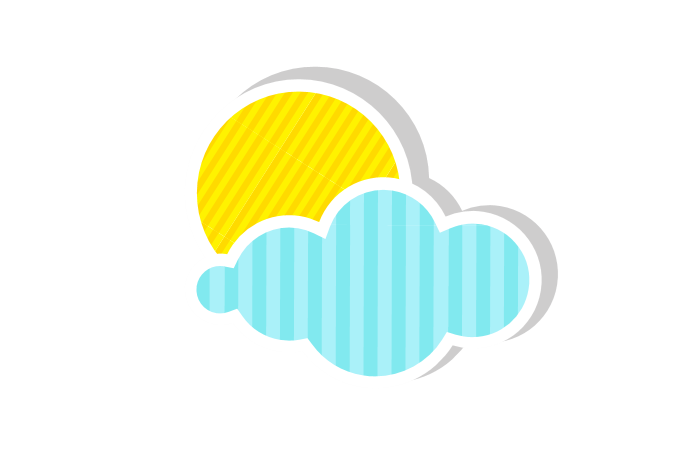 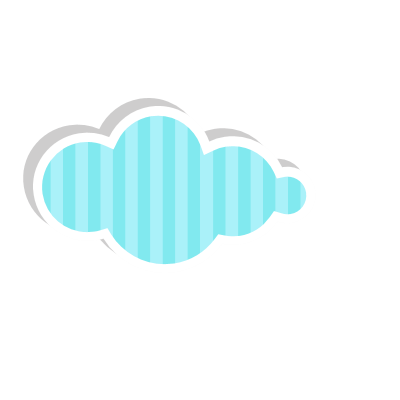 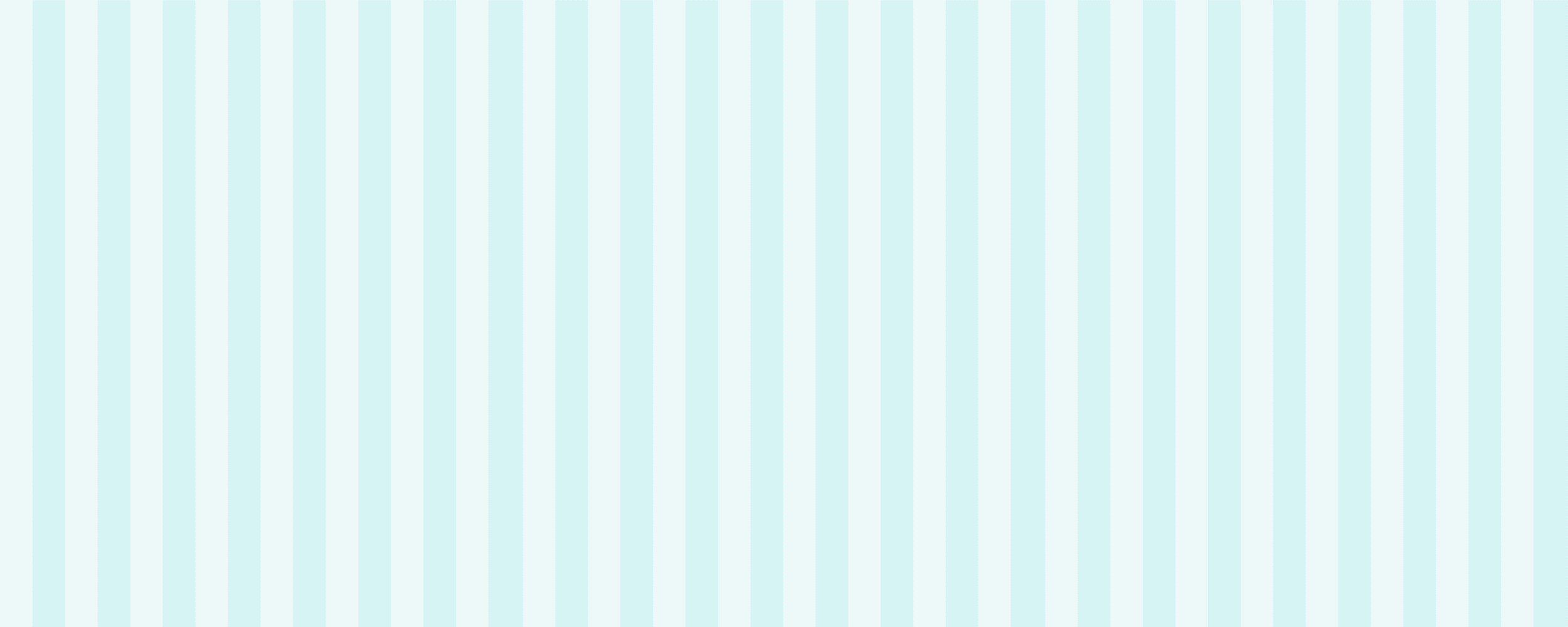 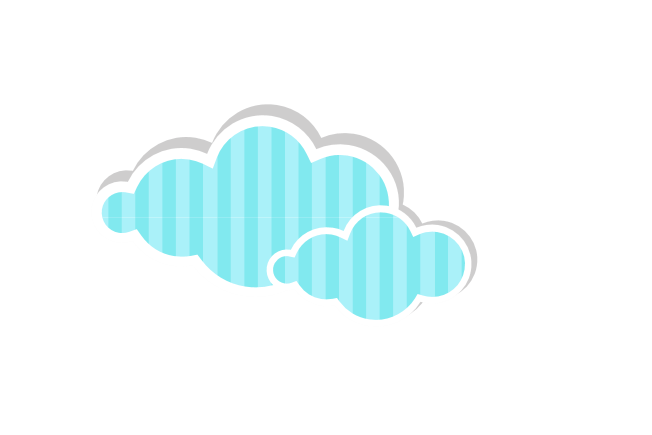 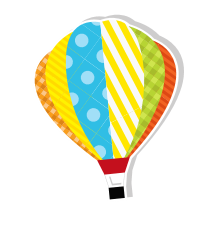 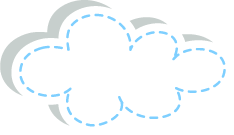 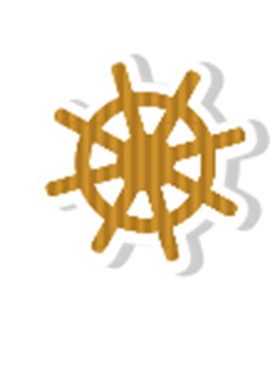 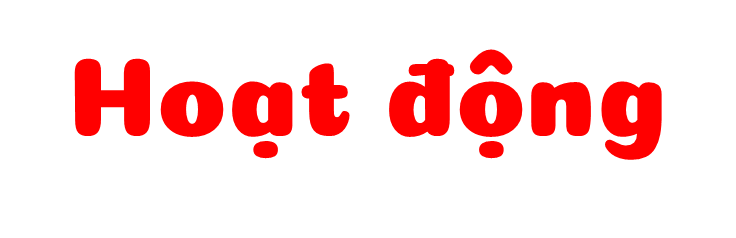 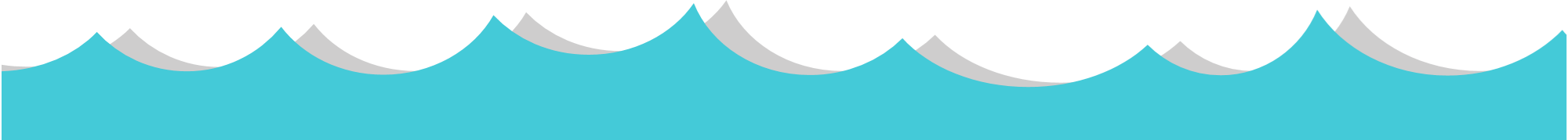 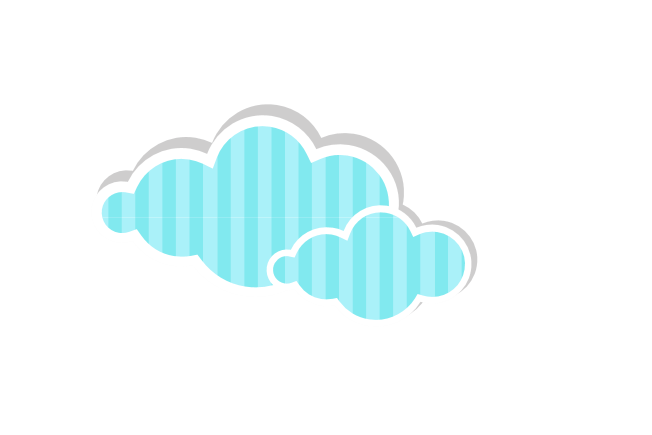 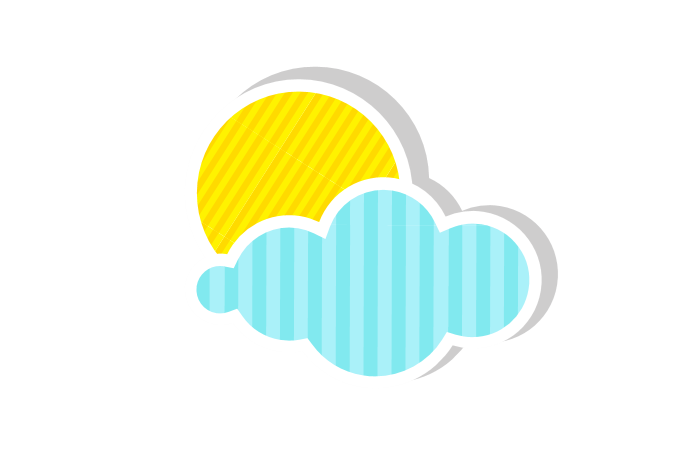 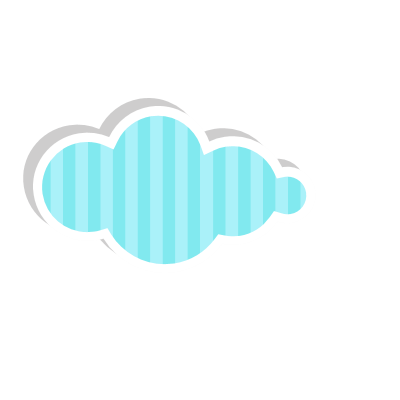 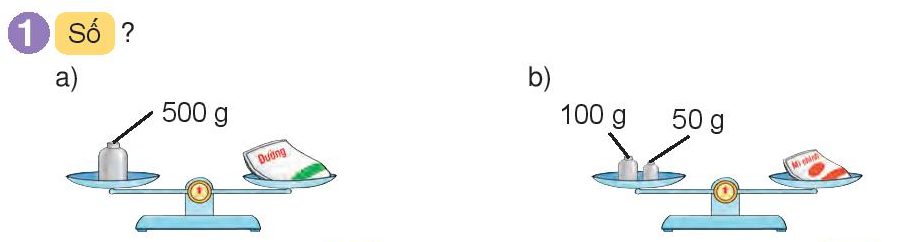 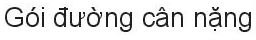 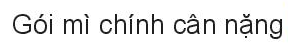 500g
150g
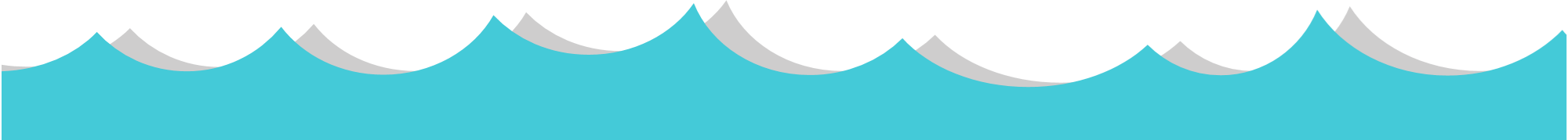 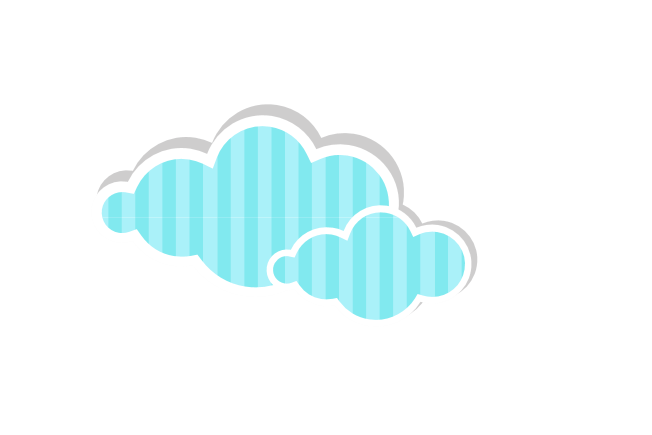 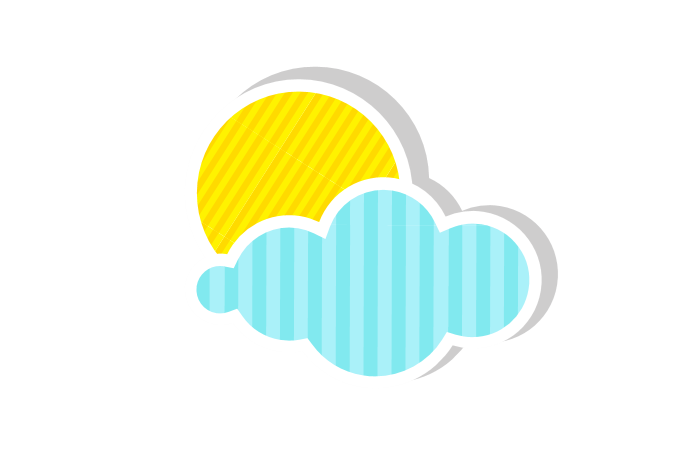 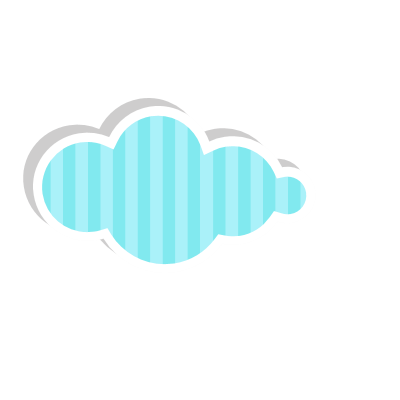 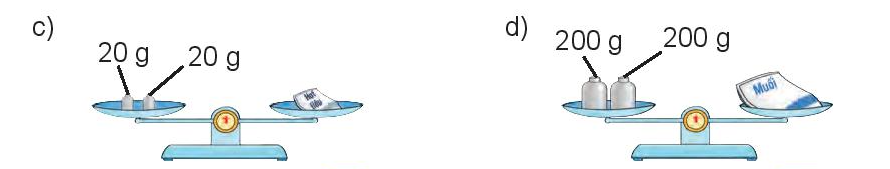 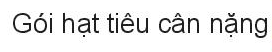 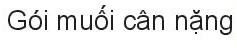 400g
40g
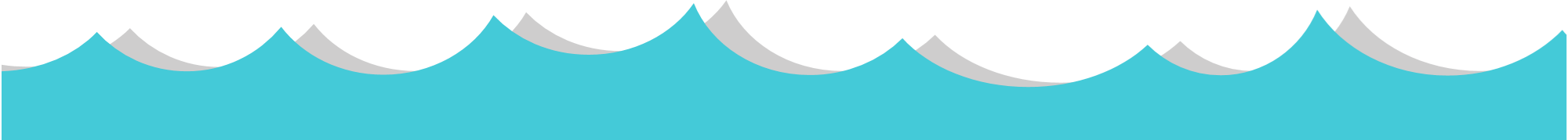 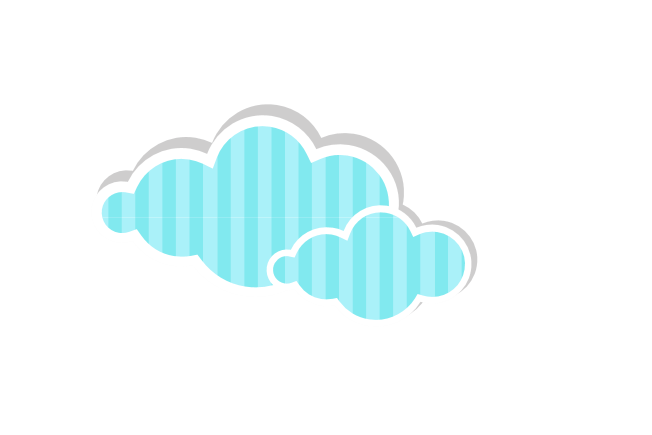 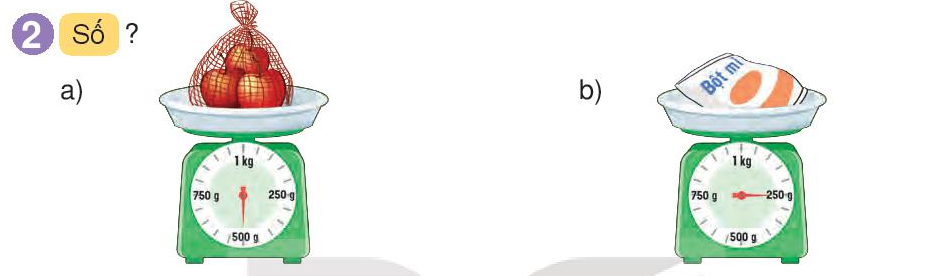 500g
Gói bột mì cân nặng
250g
Túi táo cân nặng
c) Túi táo cân nặng hơn gói bột mì là
250g
750g
Túi táo và gói bột mì cân nặng tất cả là
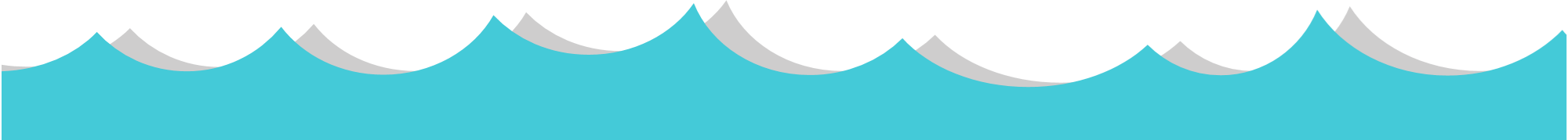 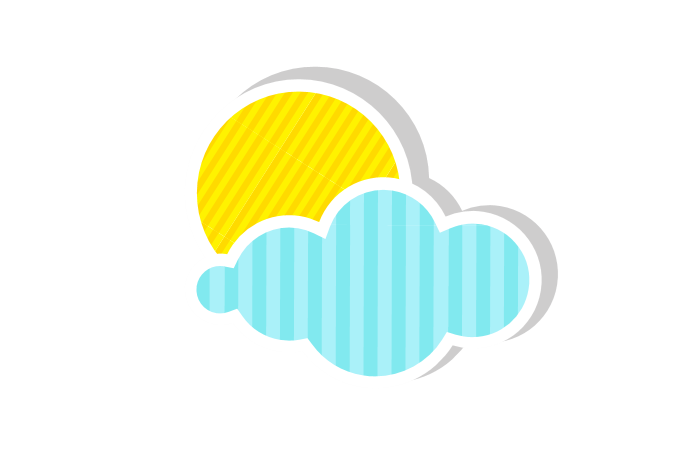 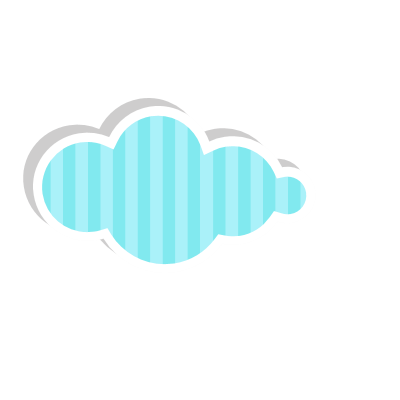 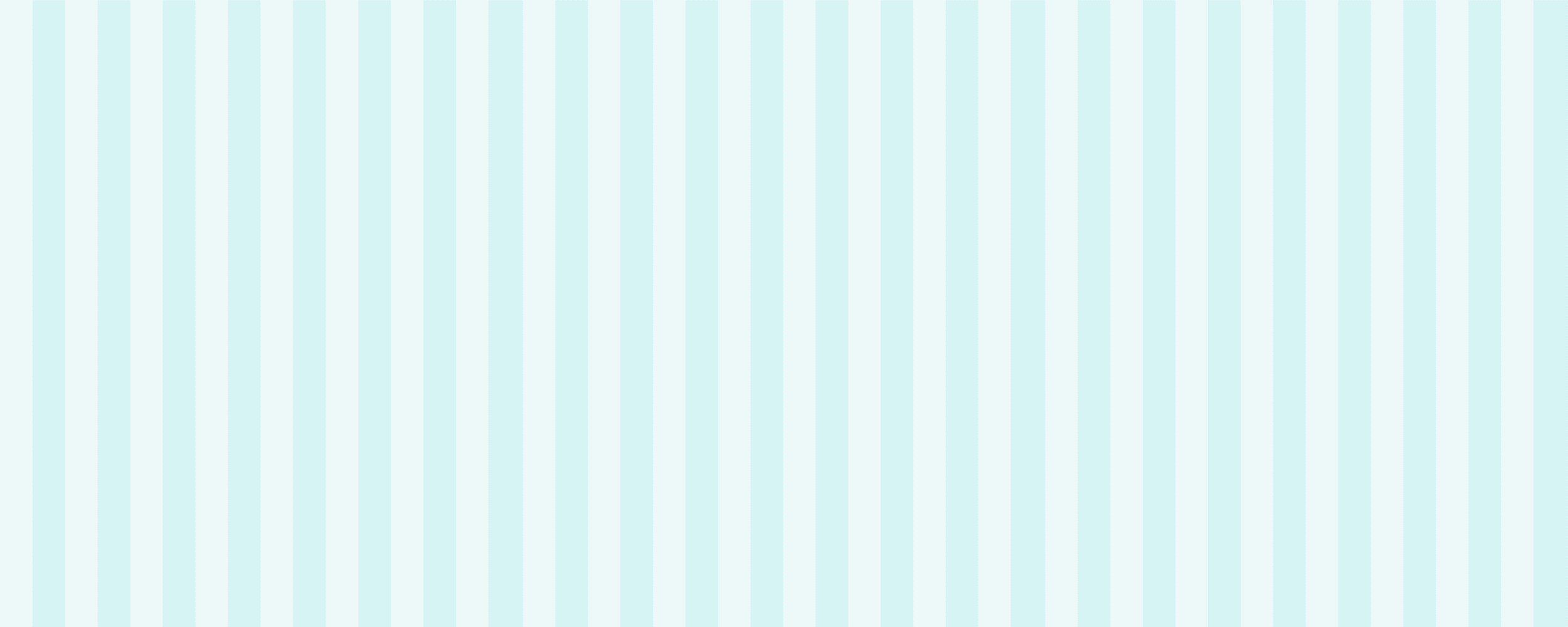 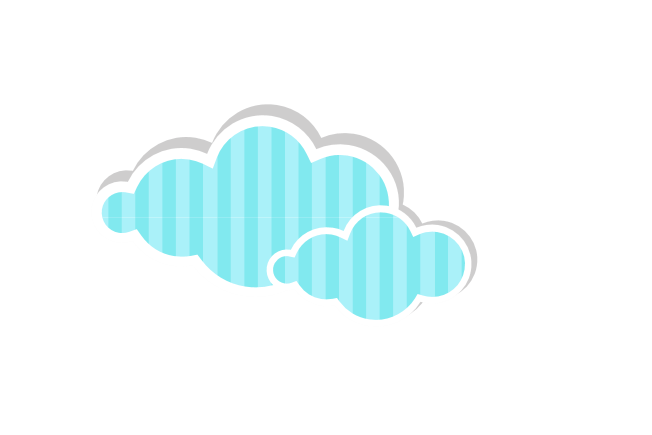 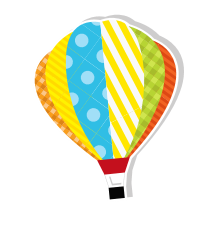 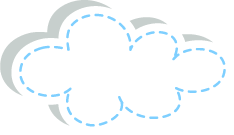 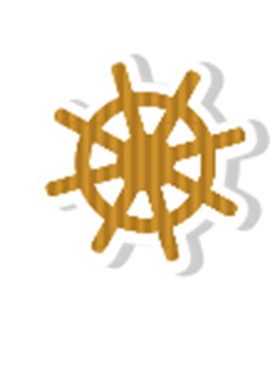 Luyện tập
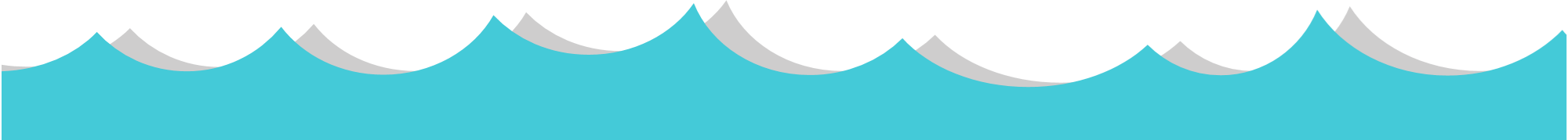 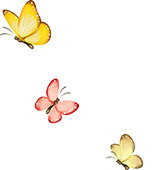 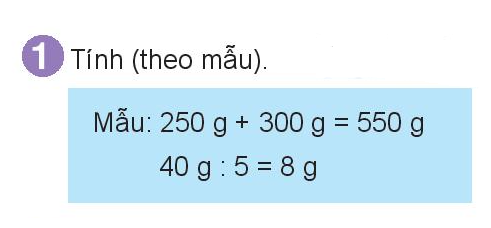 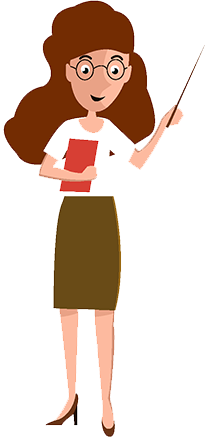 a) 740 g – 360 g =
380 g
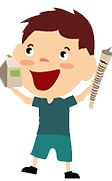 b) 15 g x 4 =
60 g
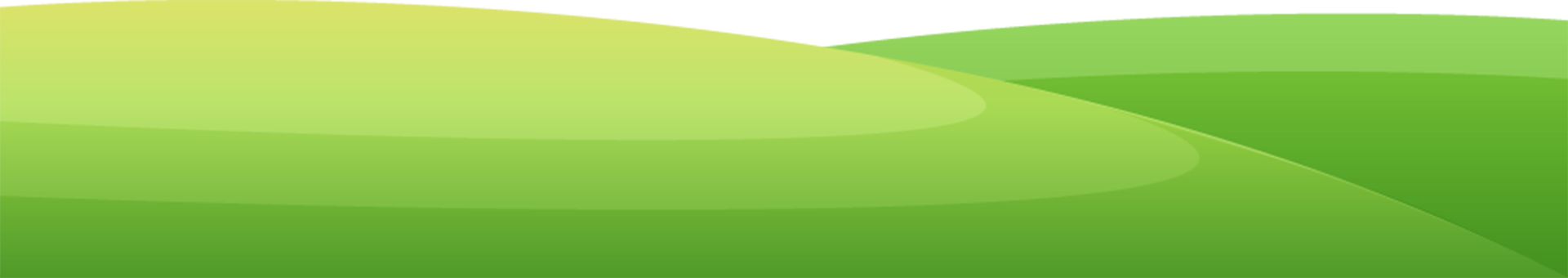 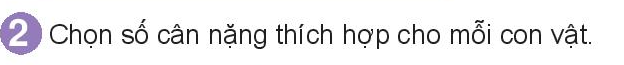 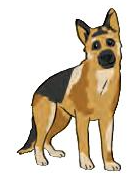 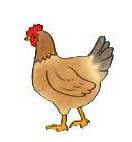 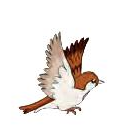 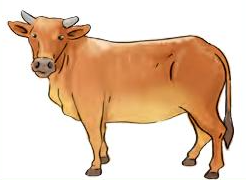 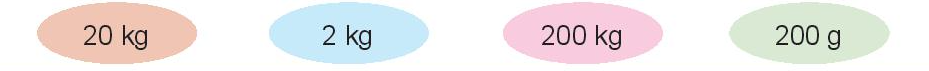 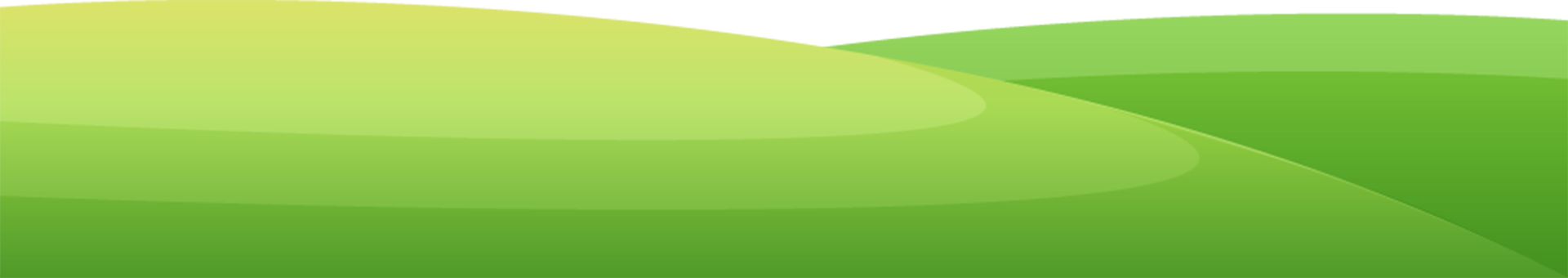 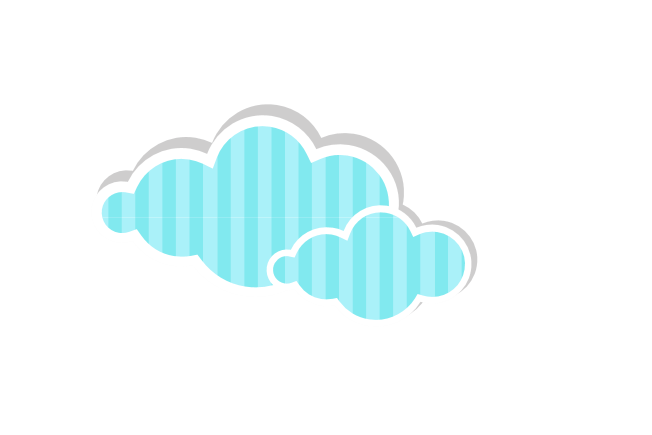 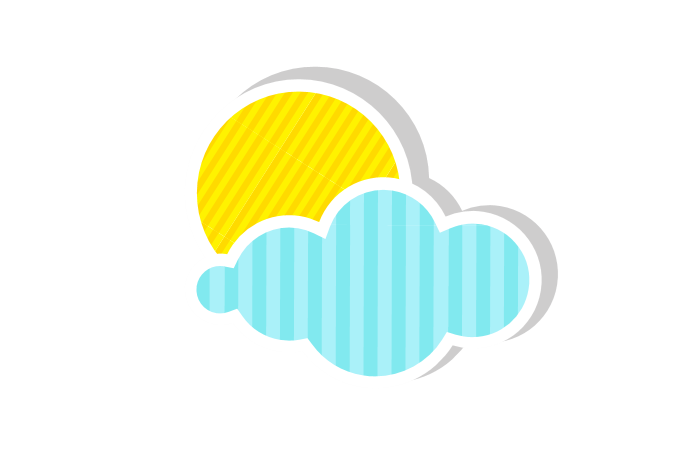 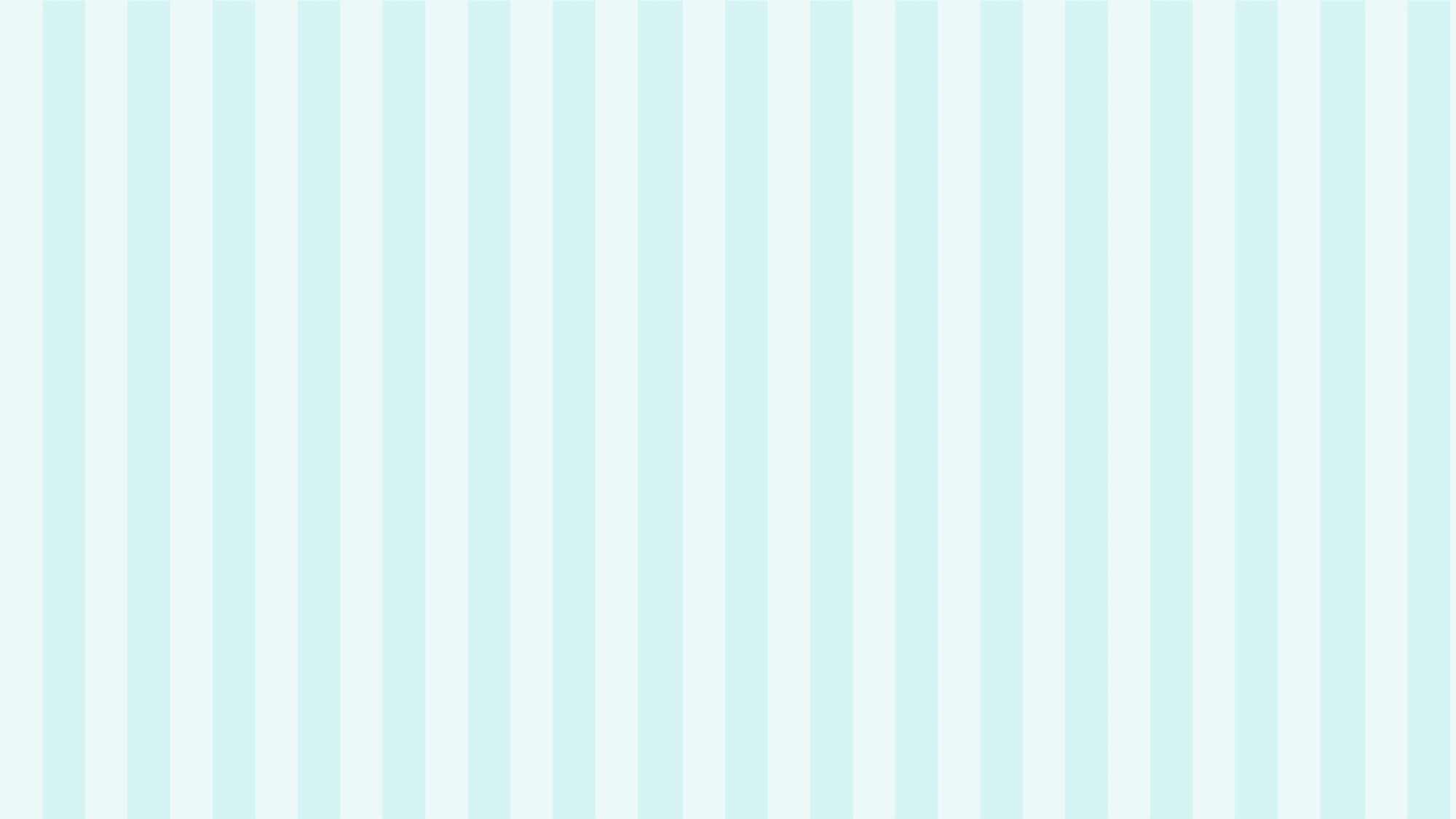 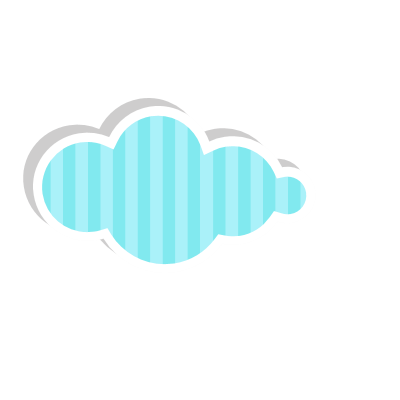 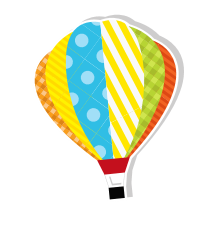 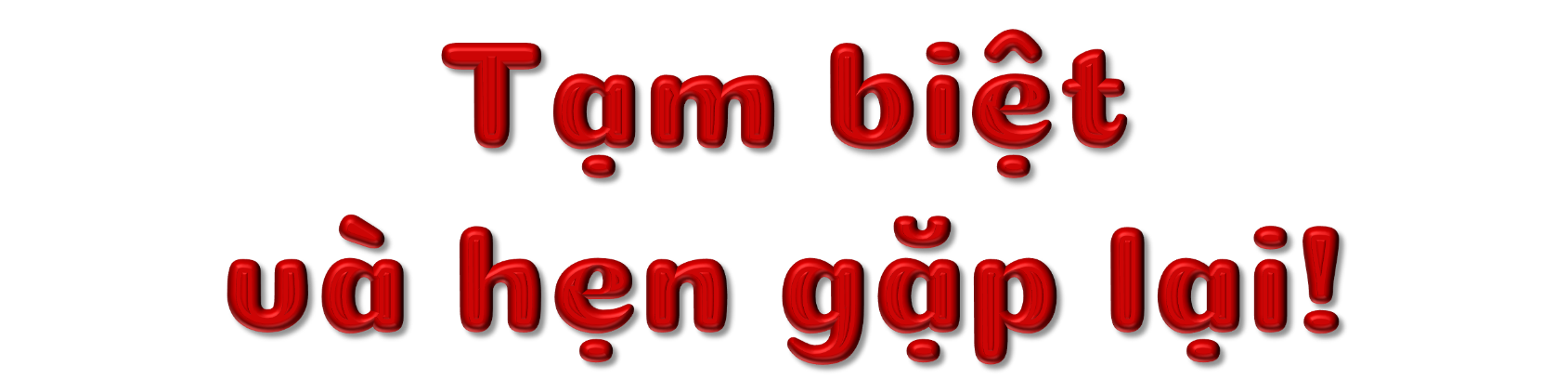 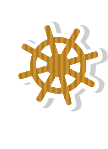 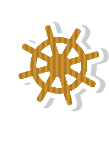 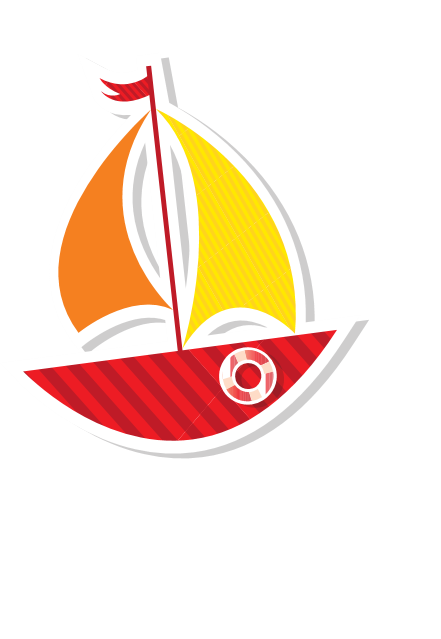 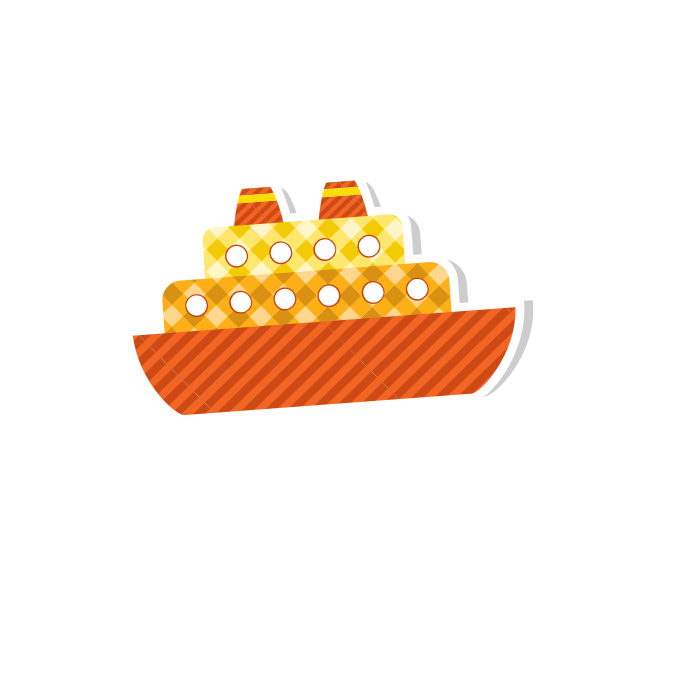 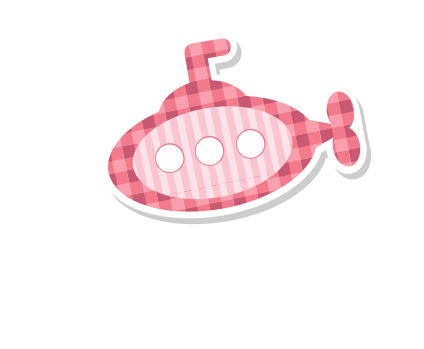 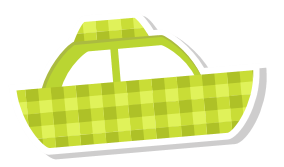 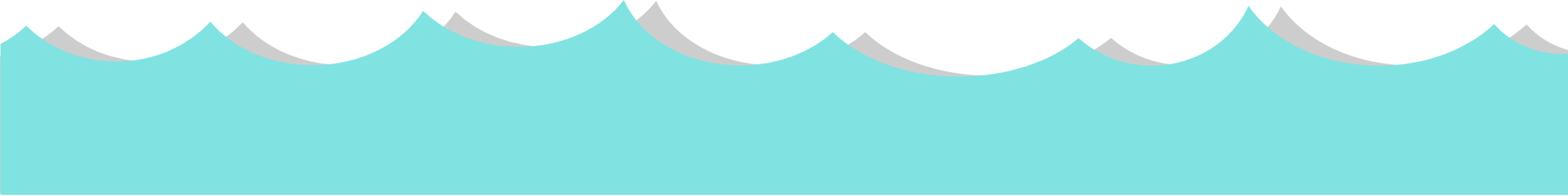 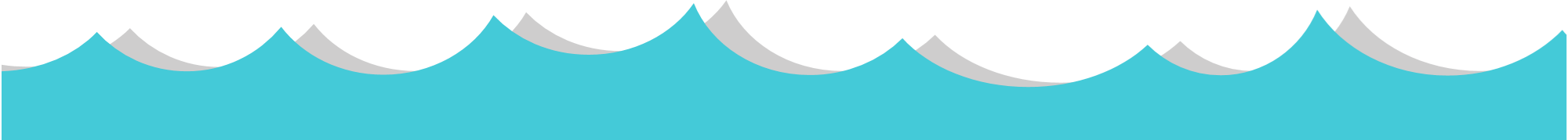